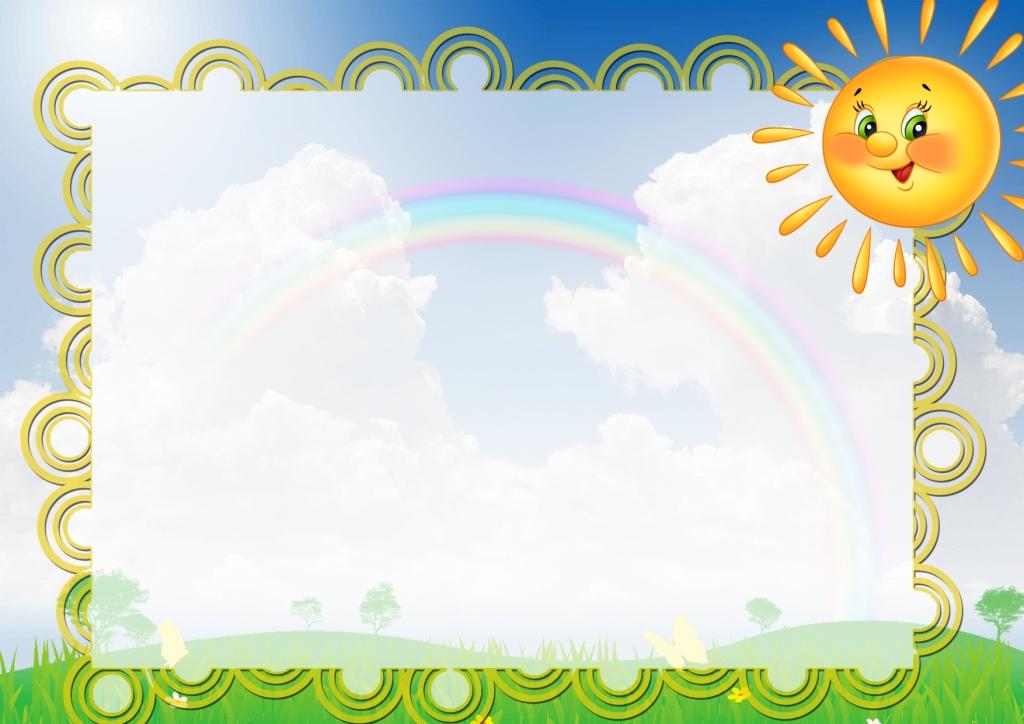 Наши малыши группы «Ромашки»
Воспитатели: Пивцайкина М.Б
                               Истигечива И.С.
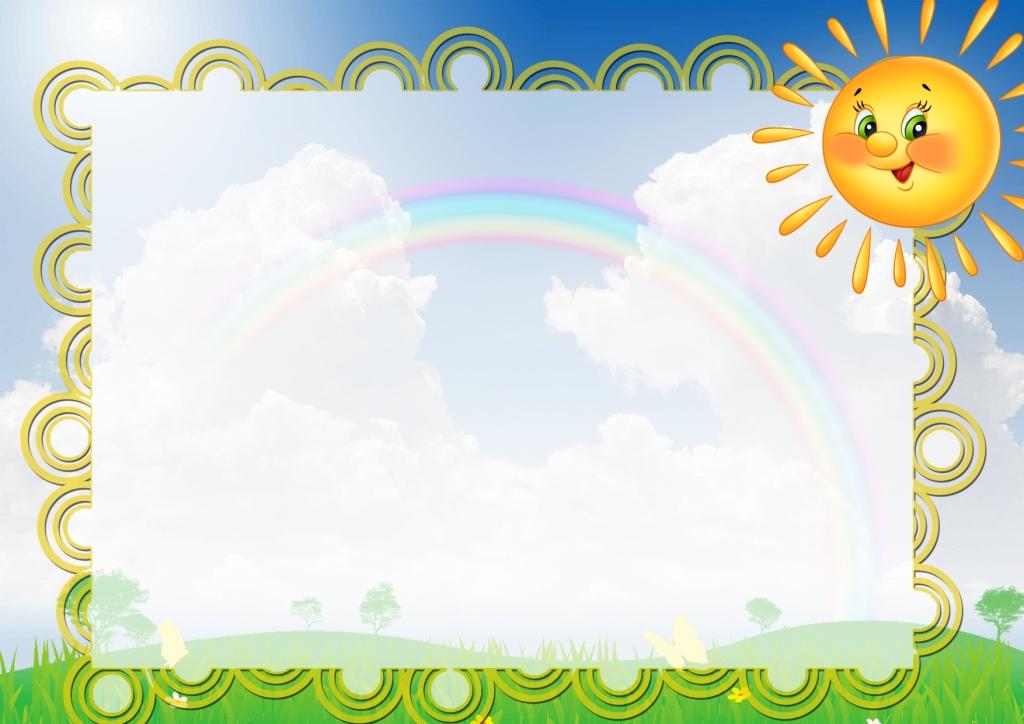 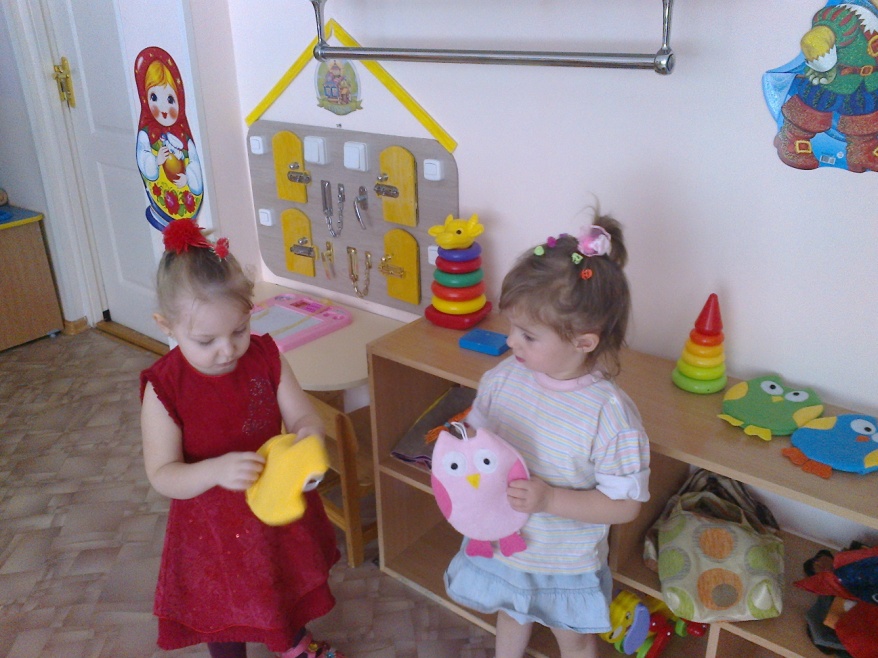 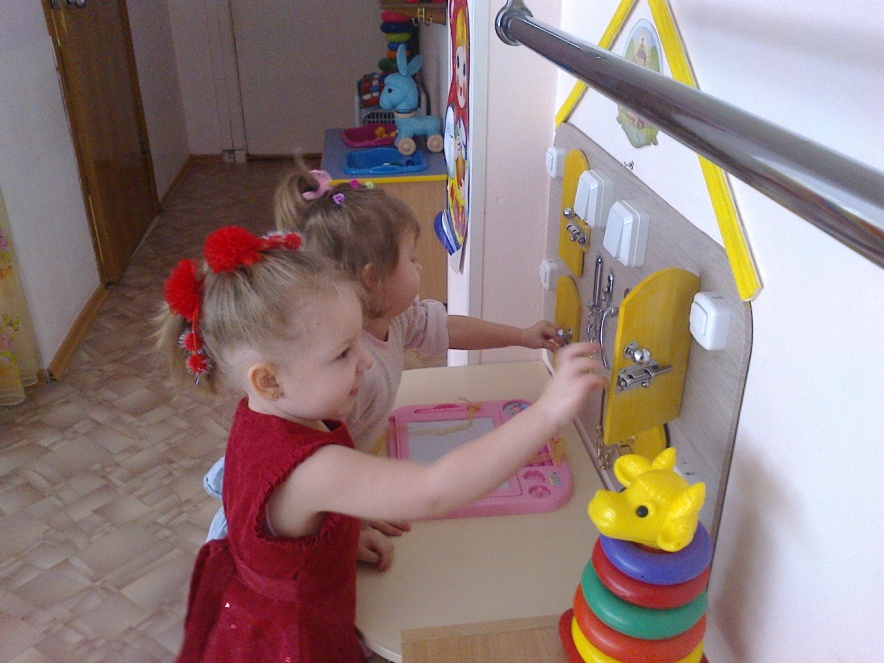 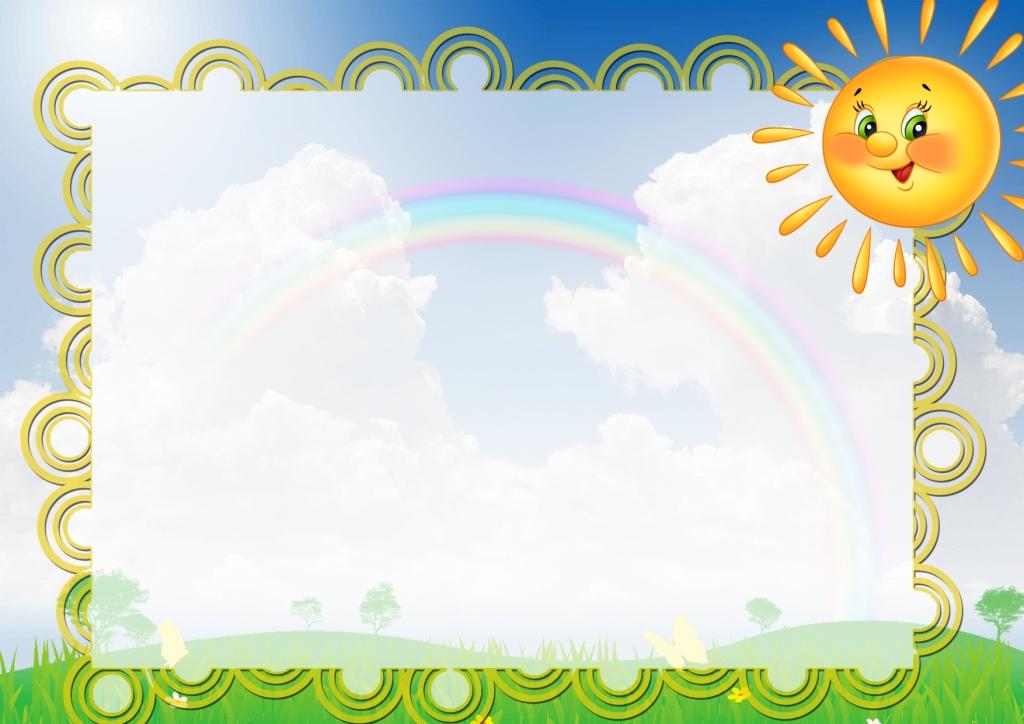 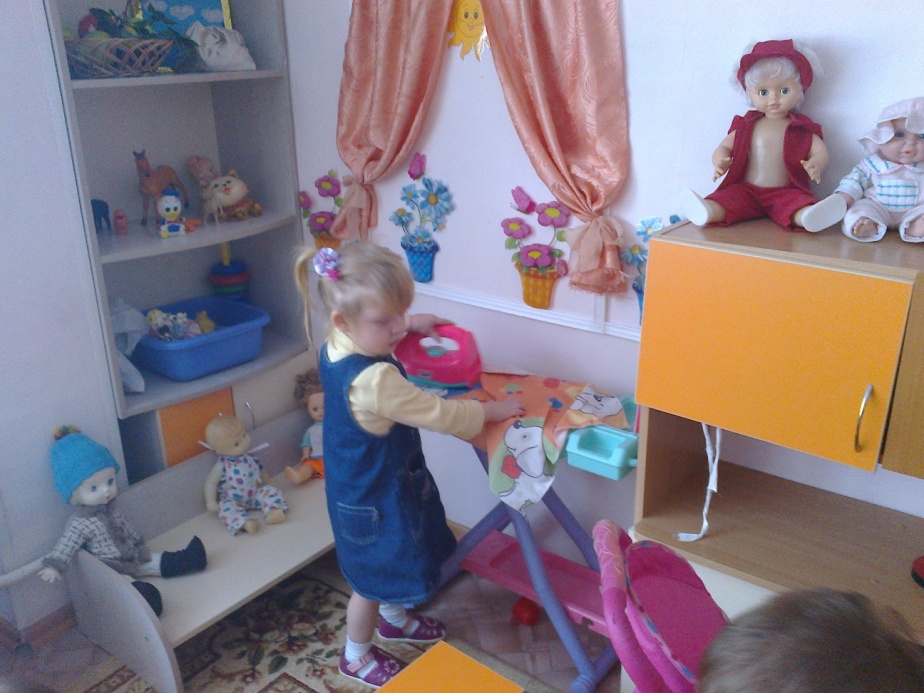 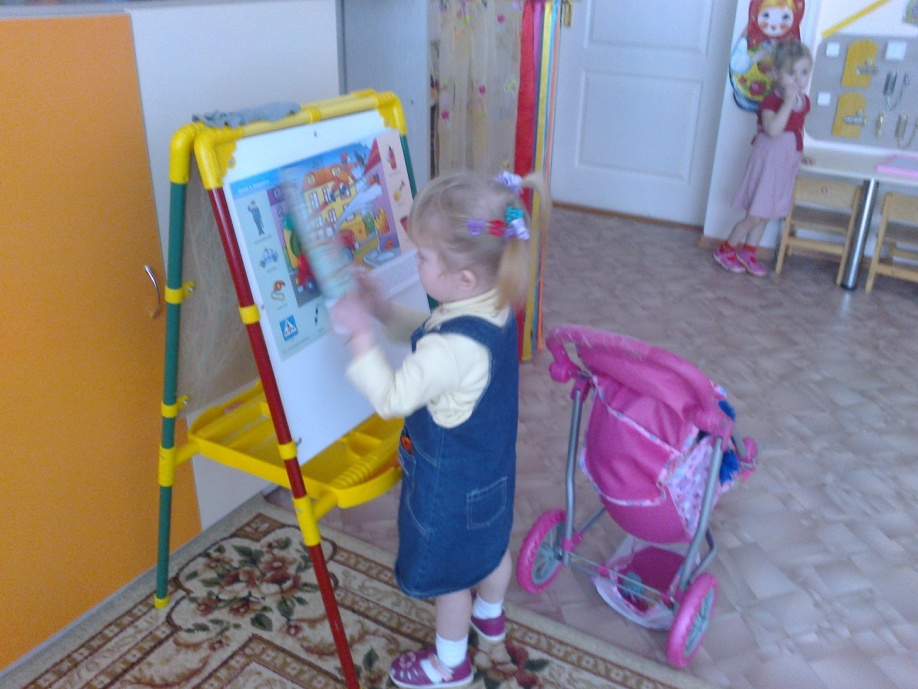 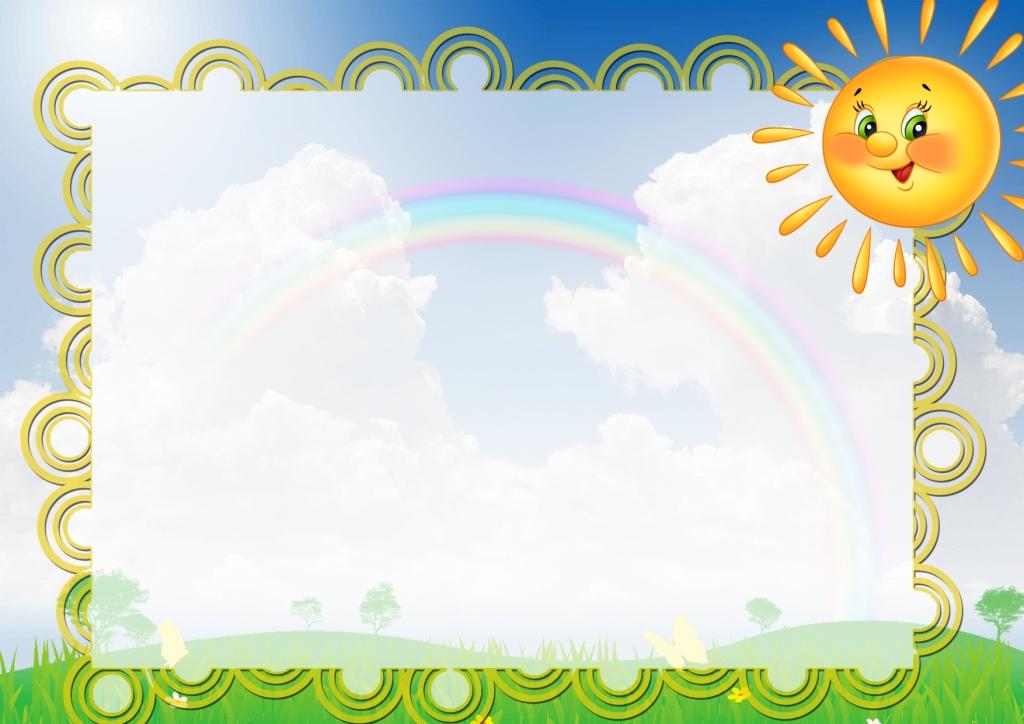 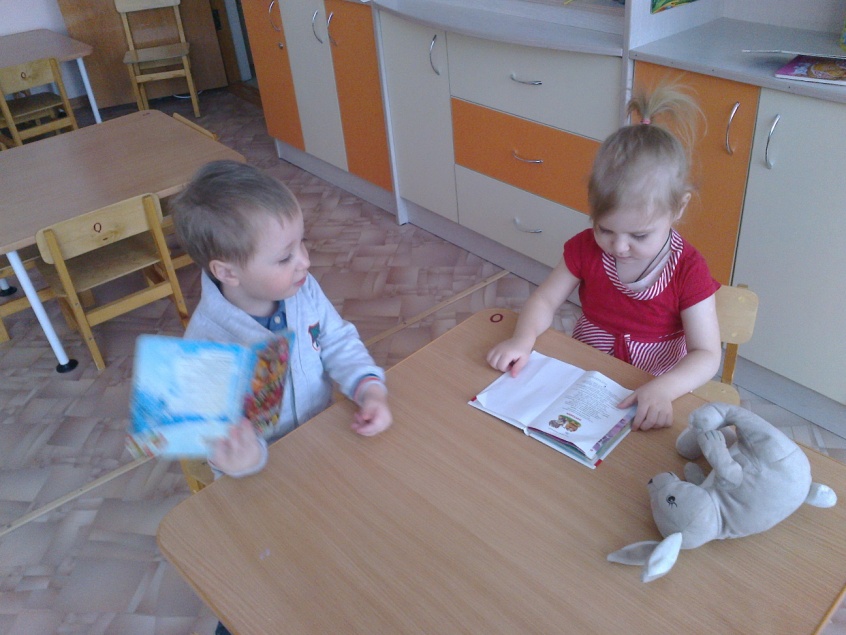 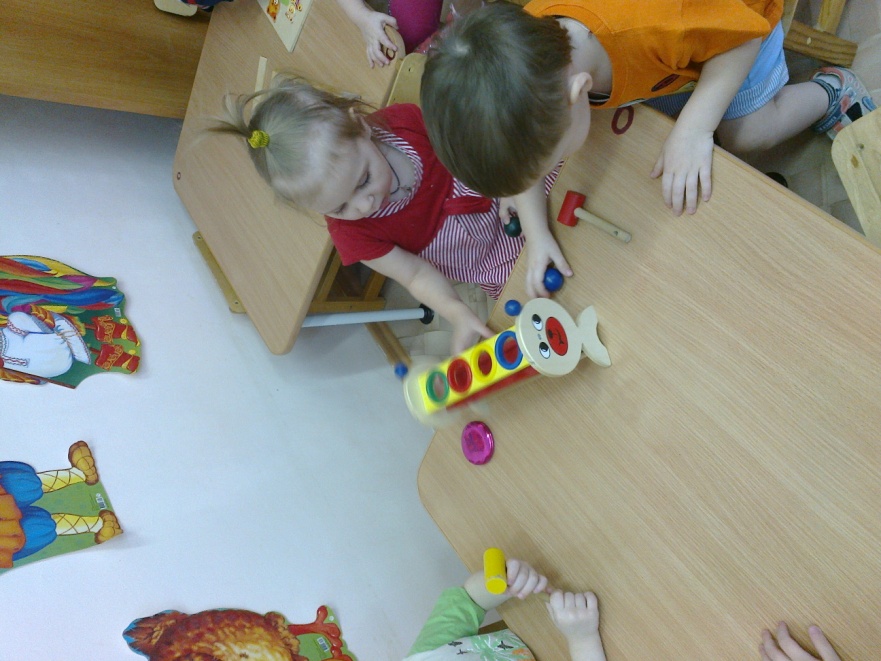 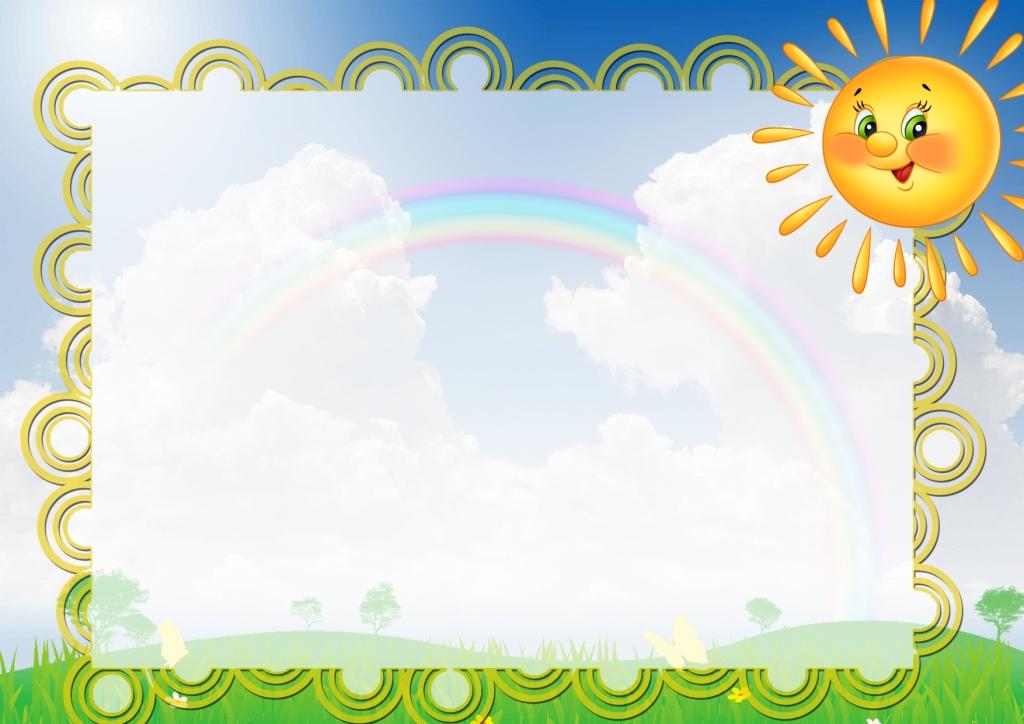 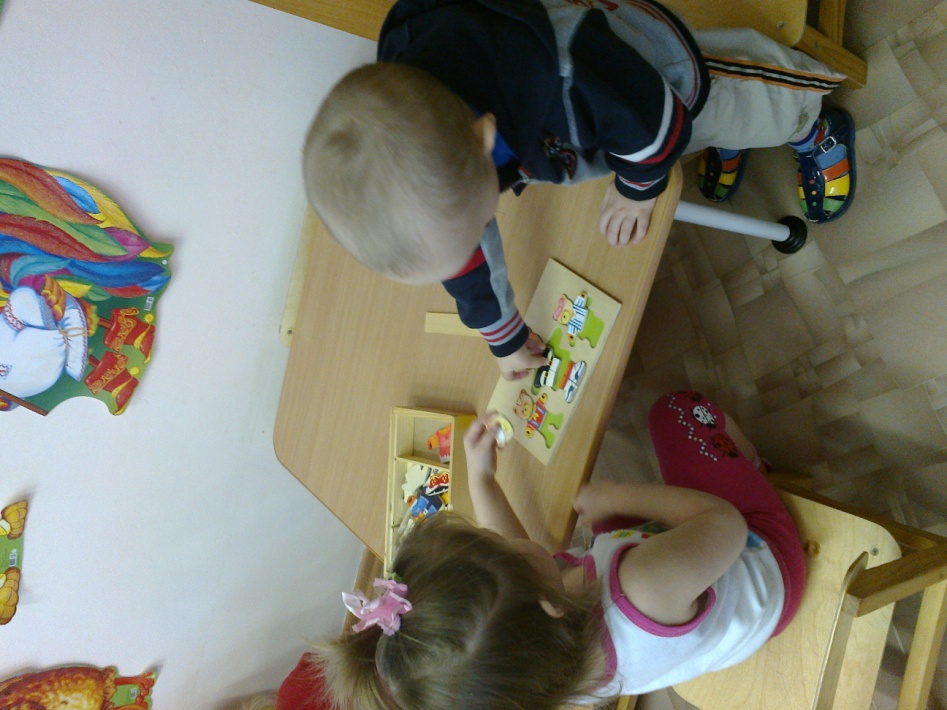 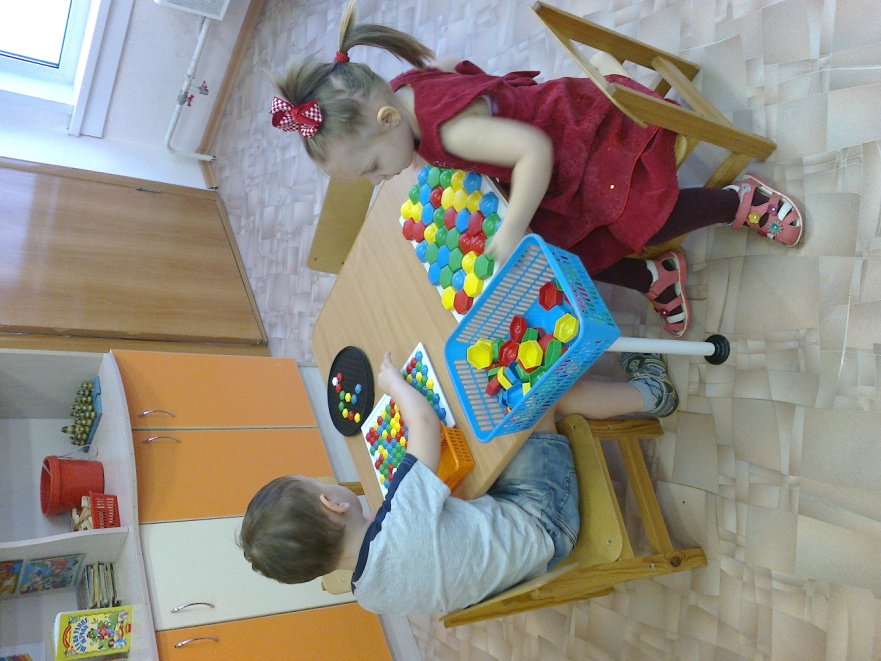 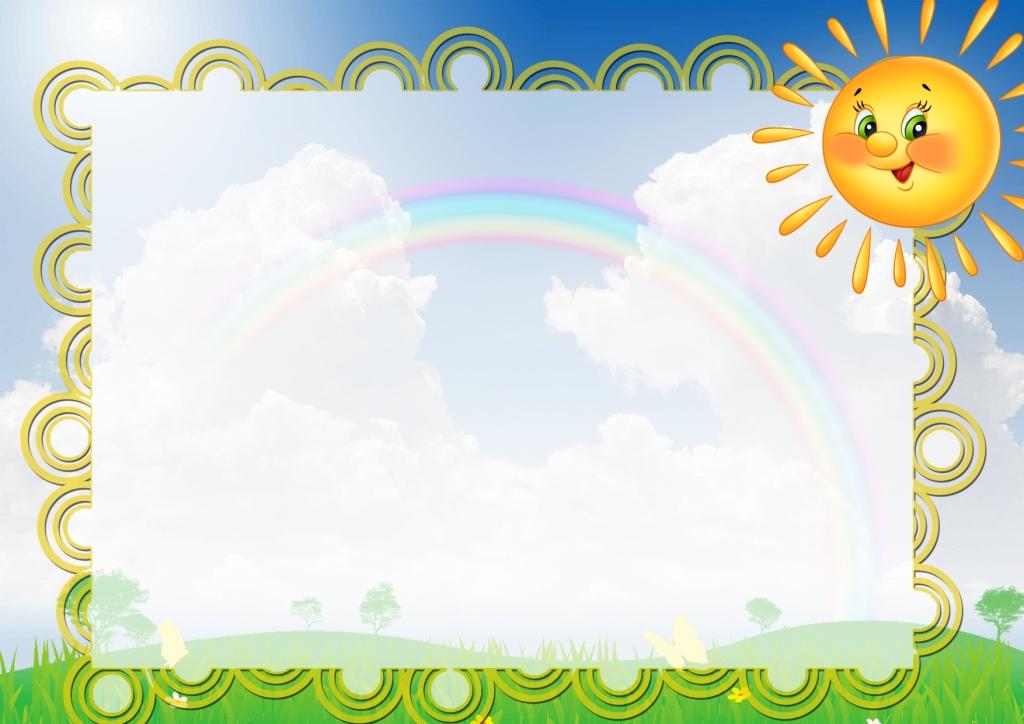 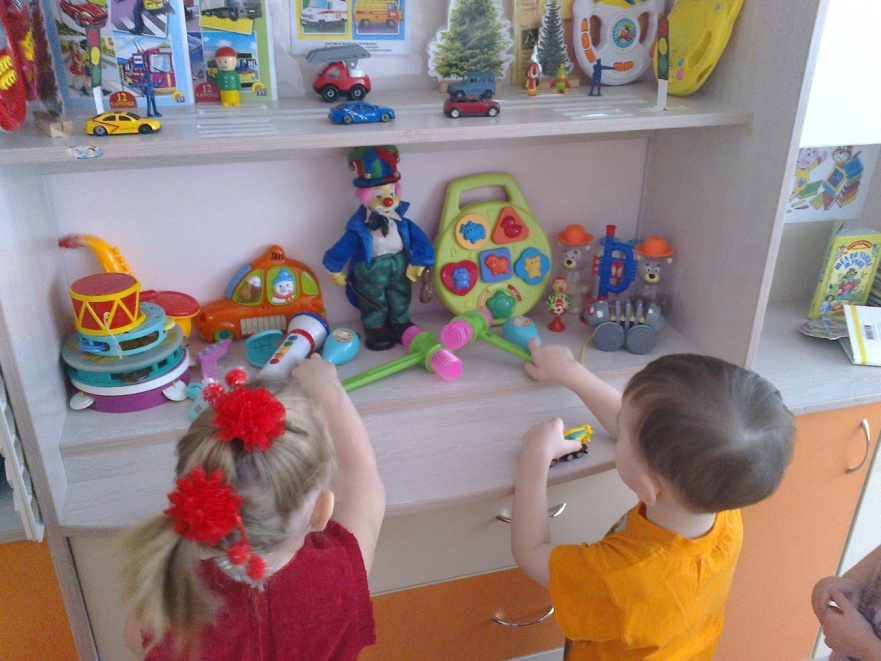 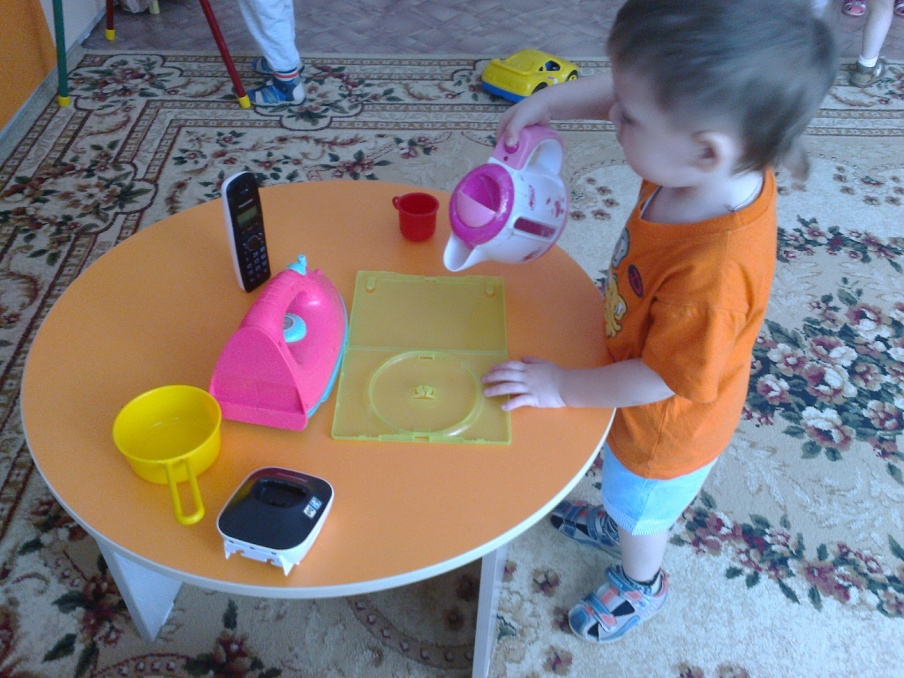 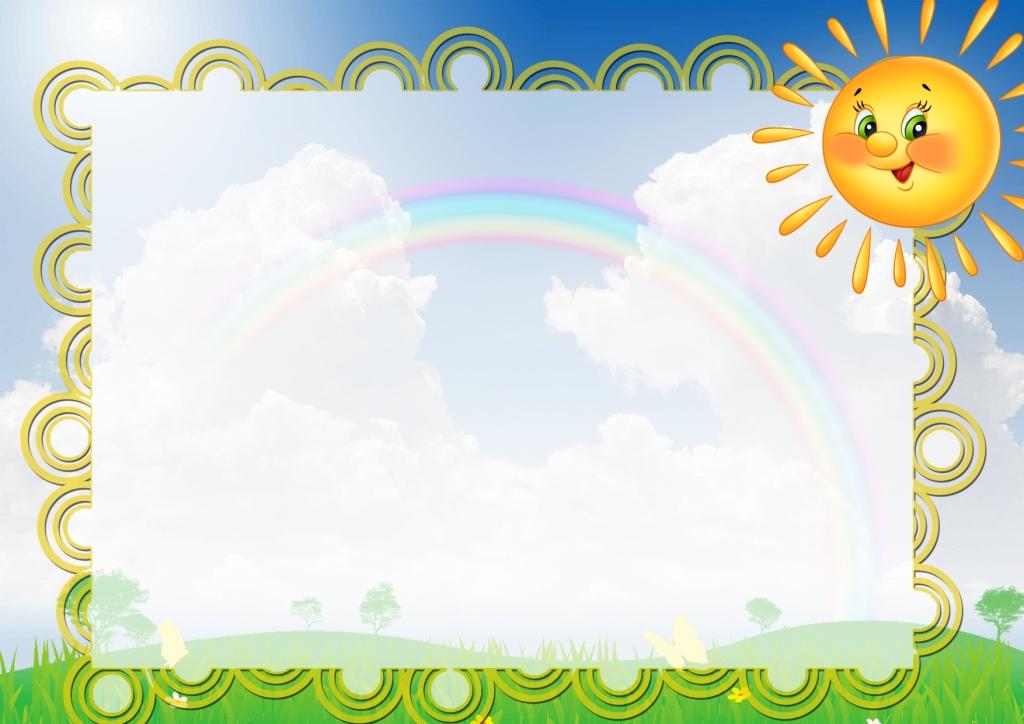 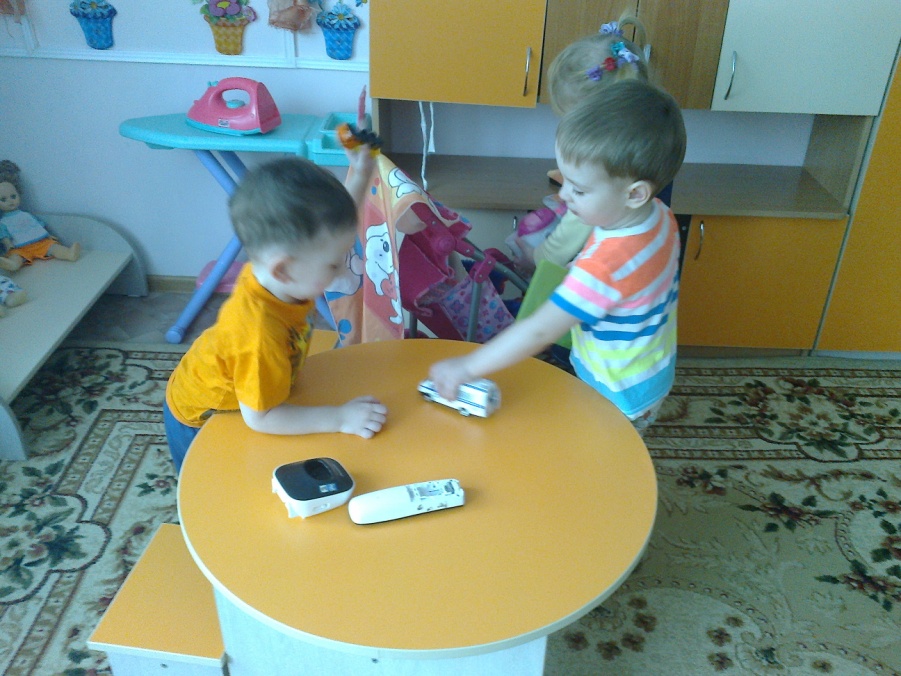 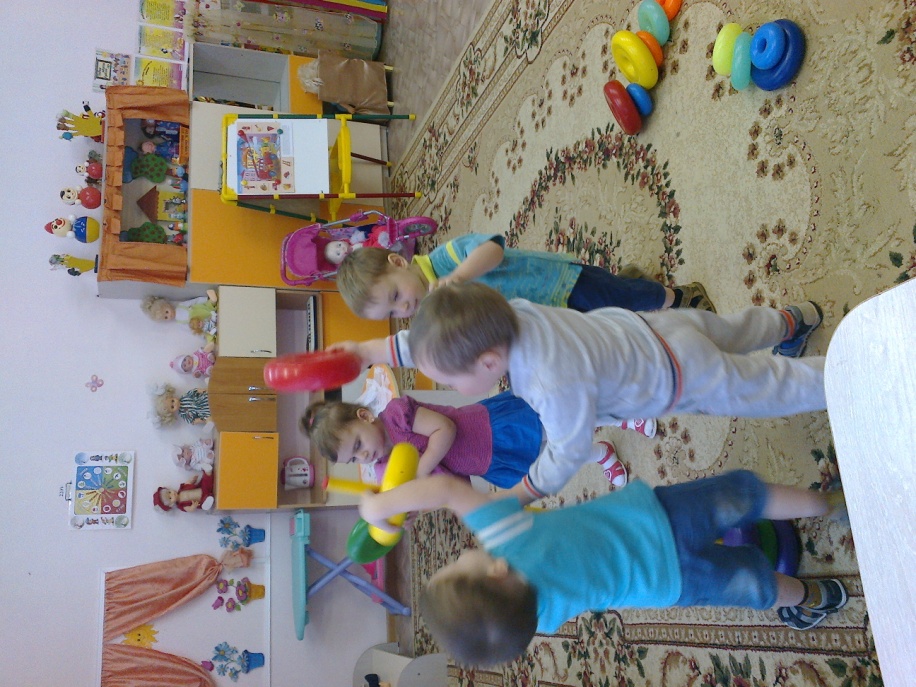 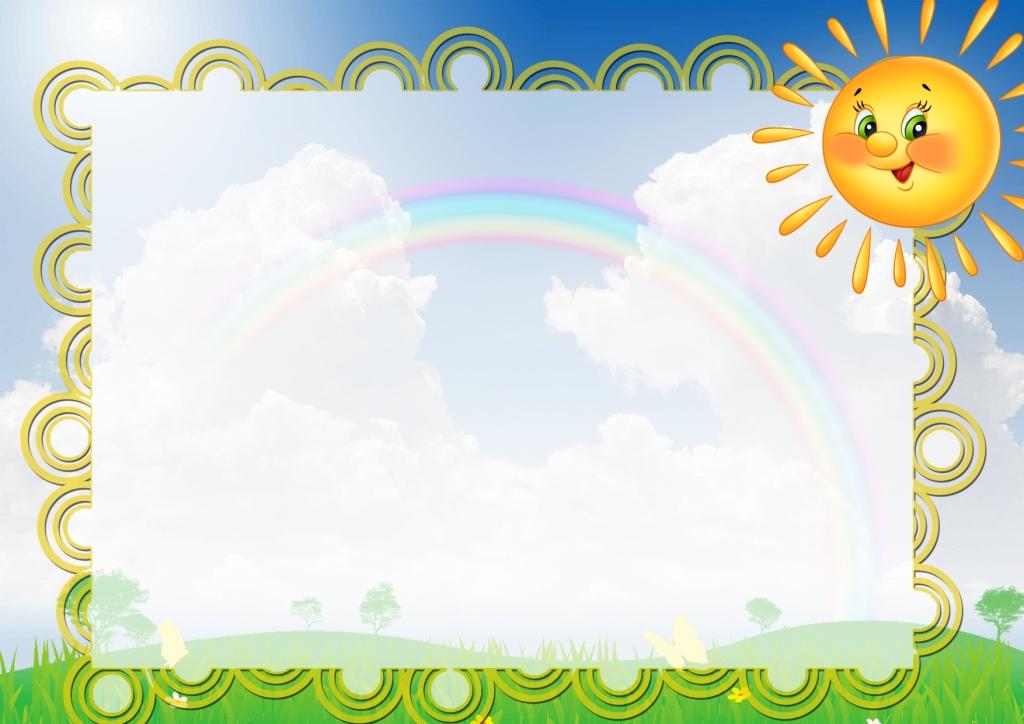 Дружит с солнцем ветерок,
А роса – с травою.
Дружит с бабочкой цветок,
Дружим мы с тобою.

Всё с друзьями пополам
Поделить мы рады!
Только ссориться с друзьями
Никогда не надо!